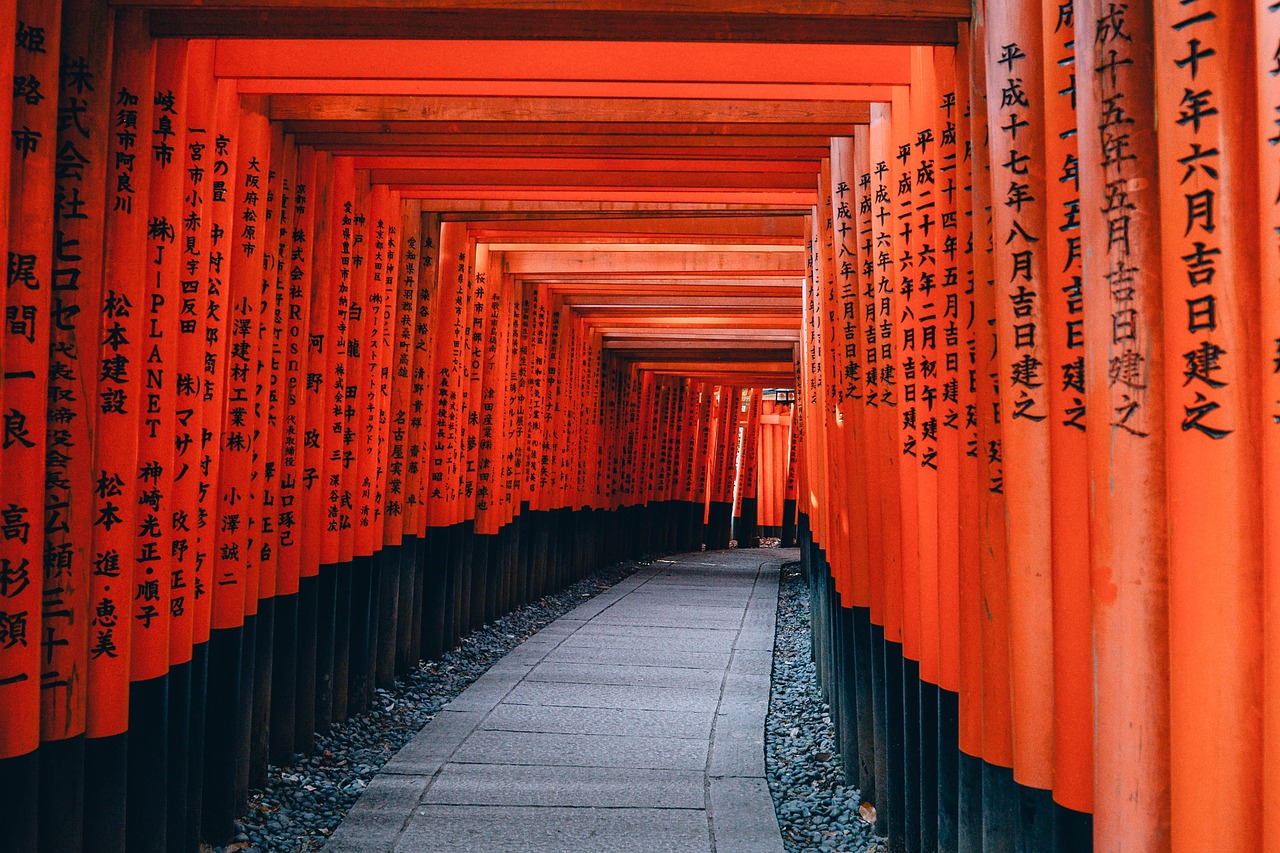 CES Japanese
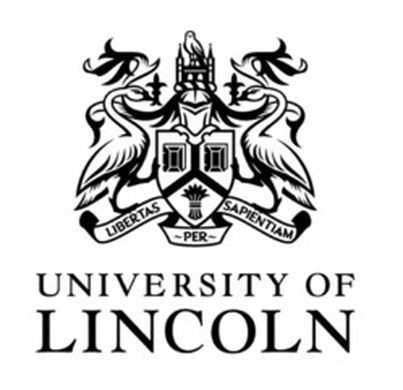 日本語
Intermediate Class
Session 11
1
日本語
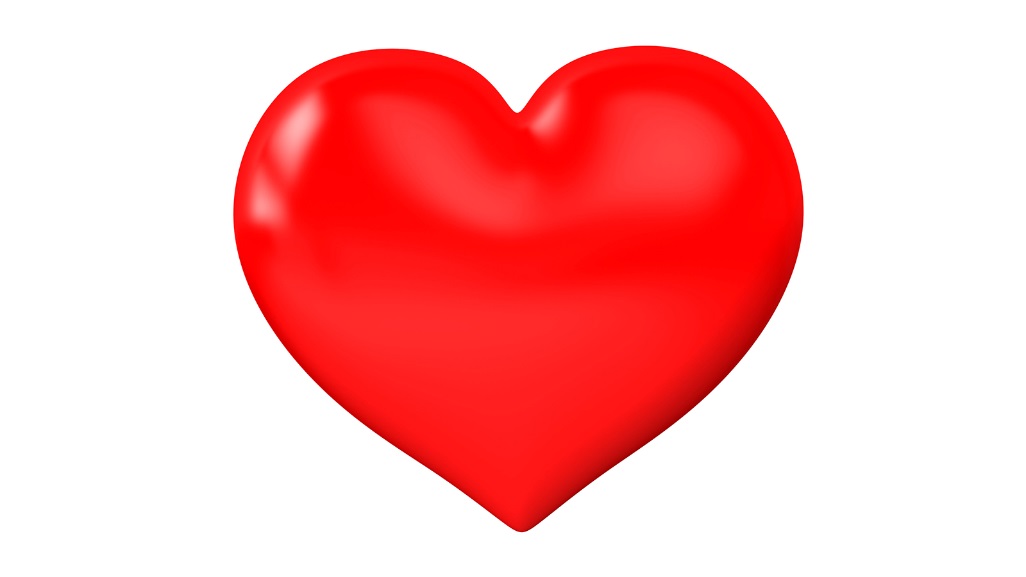 February 14
2
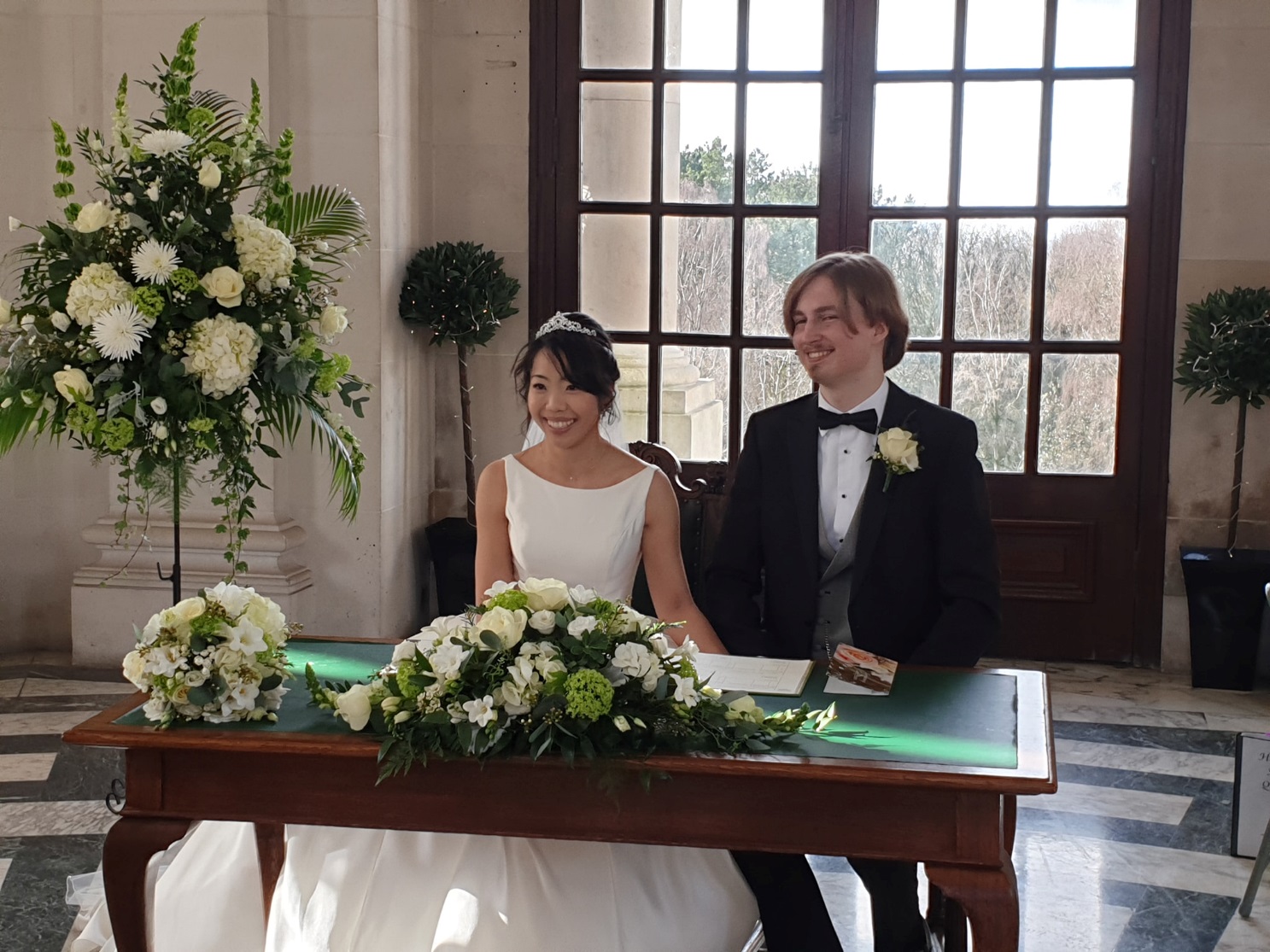 Yuko & George
gokekkon omedetou!
3
Today’s Journey
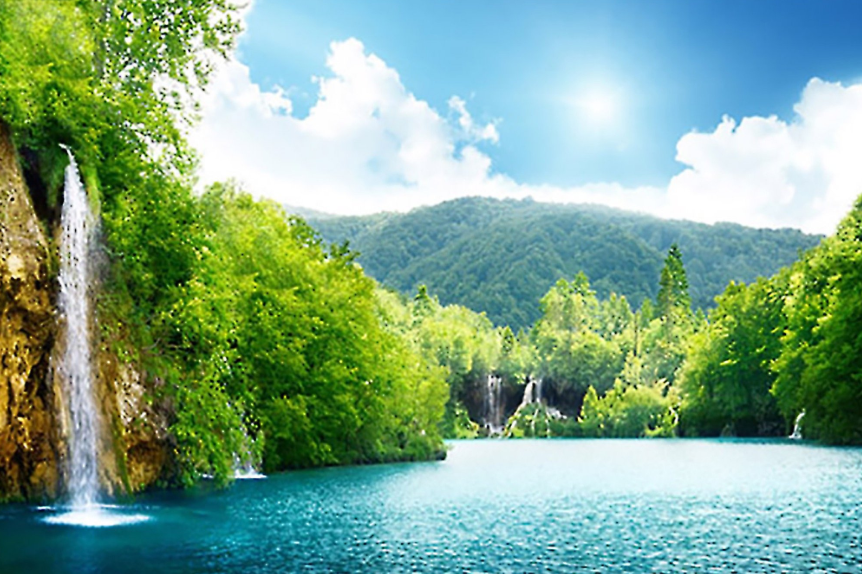 Natural World

Listening comprehension
4
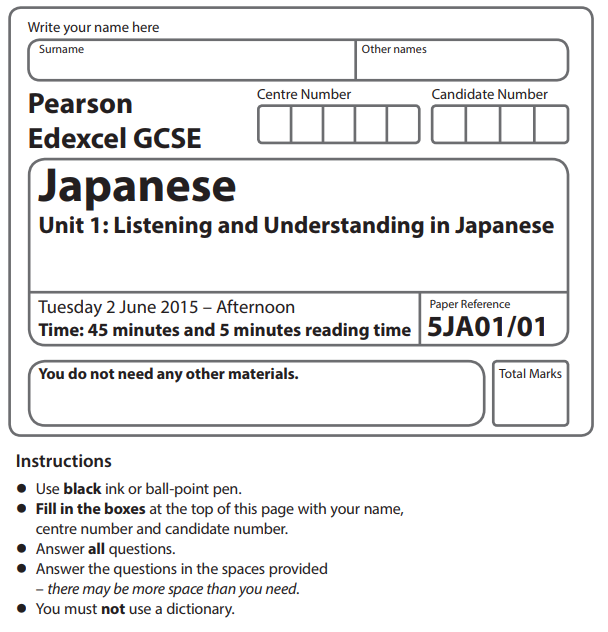